О профилактике нарушений порядка проведения
государственной итоговой аттестации по образовательным программам среднего общего образования
Соблюдение требований Порядка
Участникам ГИА-11 ЗАПРЕЩЕНО:
иметь при себе средства связи, электронно-вычислительную технику, фото-, аудио- и видеоаппаратуру,
справочные материалы, письменные заметки
и иные средства хранения и передачи информации
общаться друг с другом
выносить из аудитории и ППЭ экзаменационные материалы на бумажном или электронном носителях
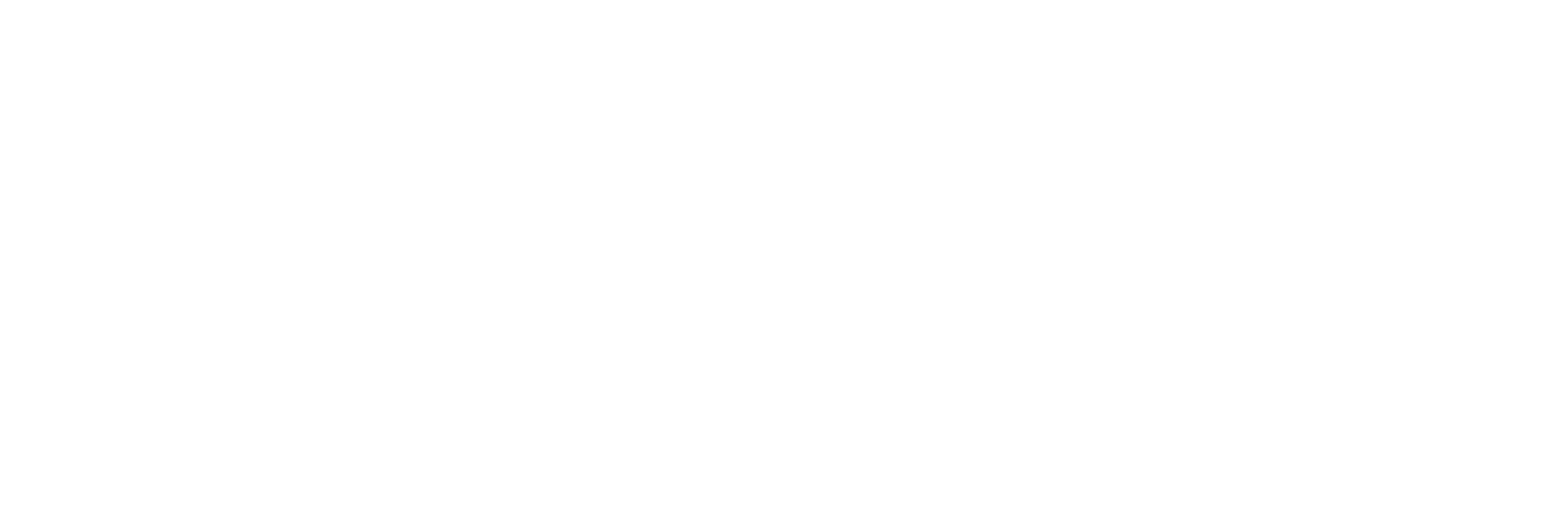 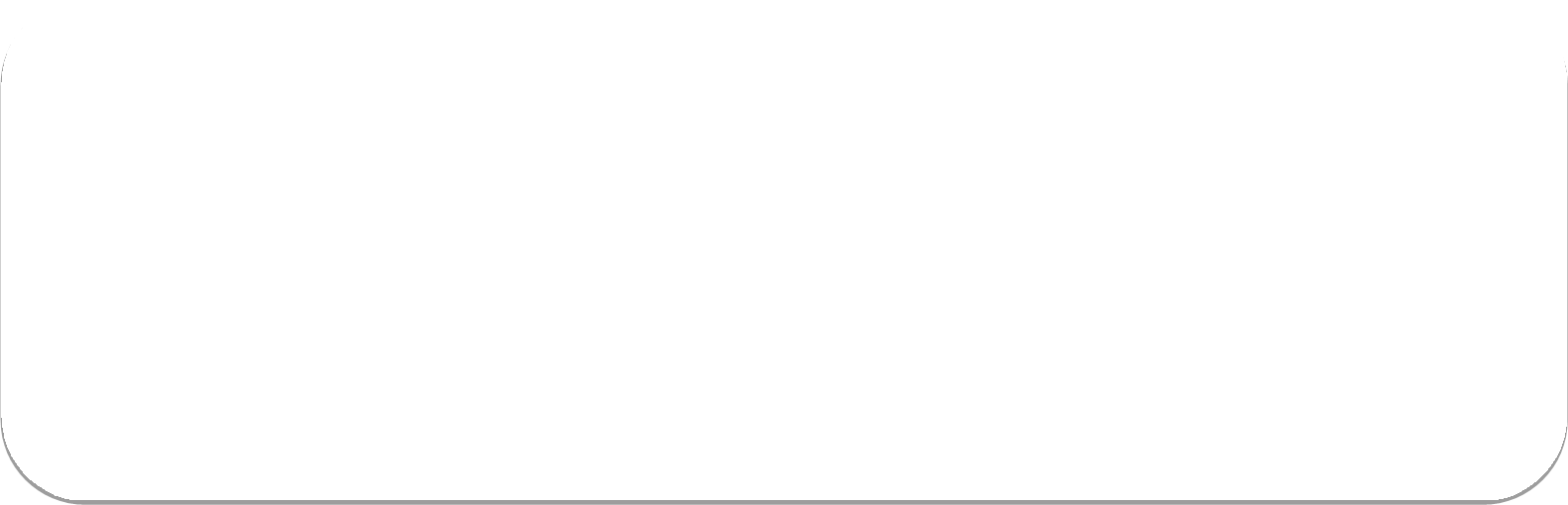 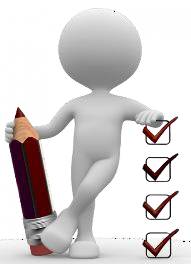 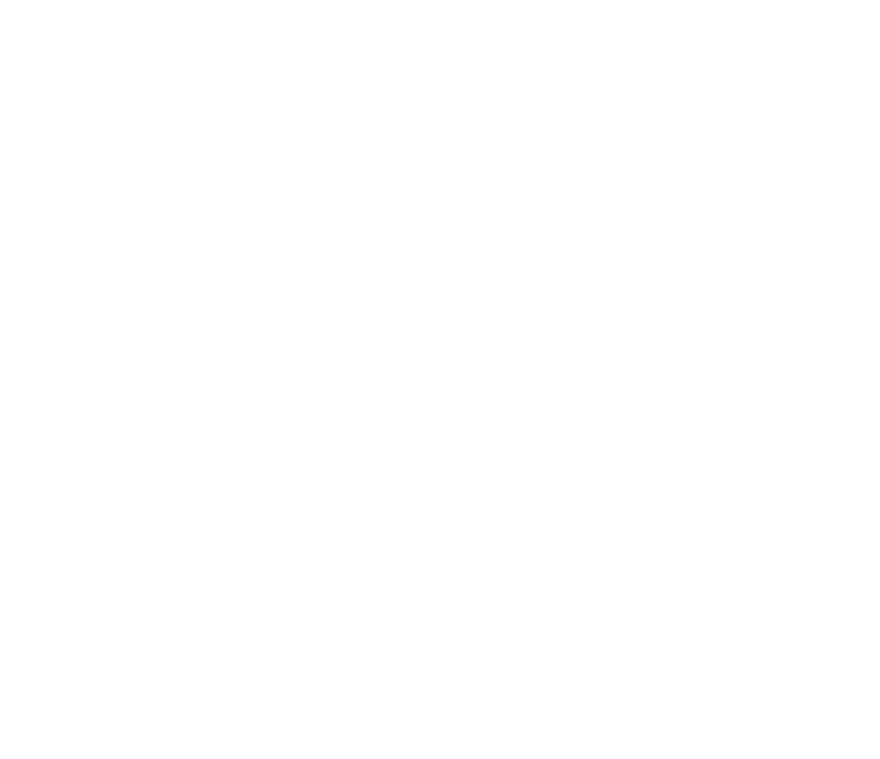 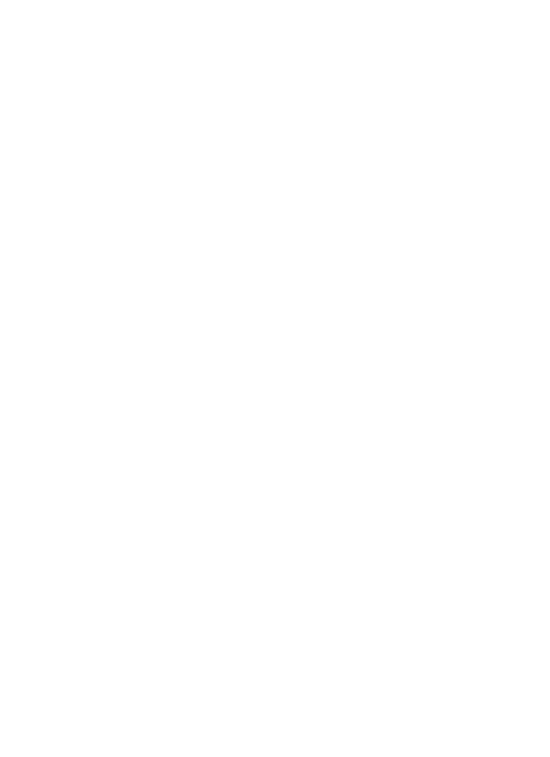 Во время экзамена на рабочем столе участника находятся:
экзаменационные материалы
гелевая или капиллярная ручка с чернилами черного цвета
документ, удостоверяющий личность
средства обучения и воспитания
лекарства и питание (при необходимости)
специальные технические средства (при необходимости)
листы бумаги для черновиков
Иные личные вещи участники ГИА-11 оставляют в специально отведенном месте
для хранения личных вещей, расположенном до входа в ППЭ
Участники ГИА-11 ДОЛЖНЫ:
соблюдать Порядок проведения ЕГЭ
выполнять экзаменационную работу
самостоятельно, без помощи посторонних лиц
неукоснительно следовать указаниям организаторов
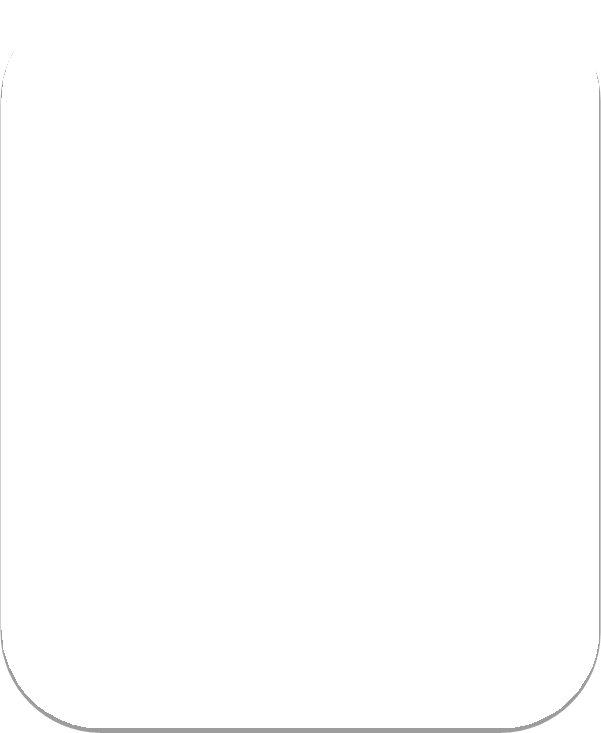 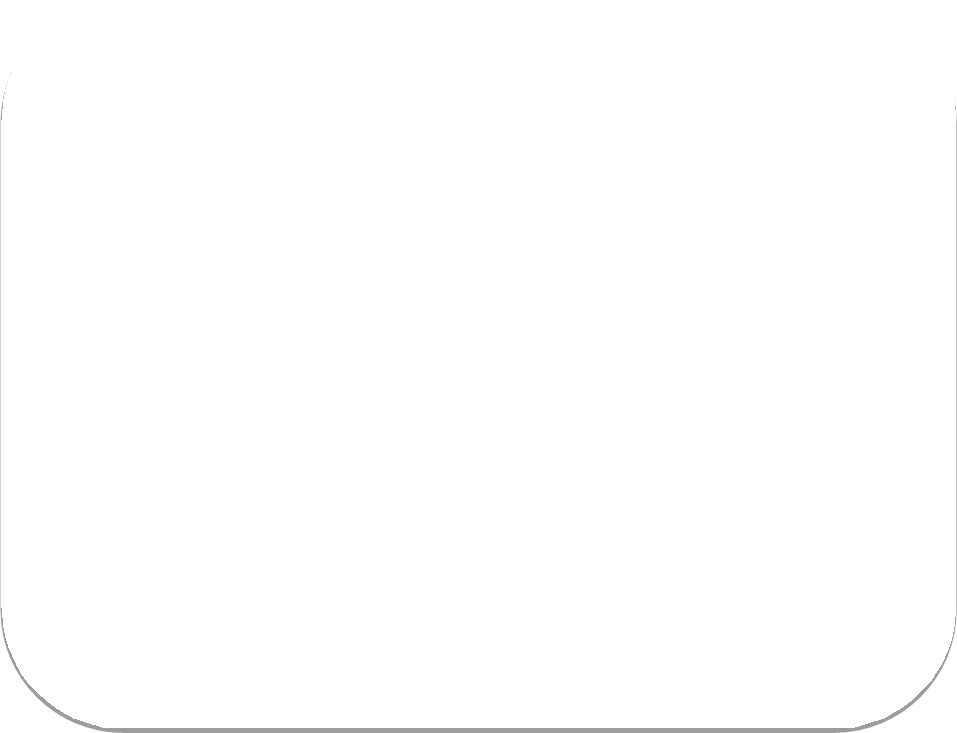 Обеспечение информационной безопасности и объективности	проведения ГИА в ППЭ
Стационарные и переносные
металлоискатели
Видеонаблюдение в штабе и аудиториях ППЭ






Видеонаблюдение за ходом экзамена в аудиториях ППЭ осуществляют:
лица, присутствующие в ППЭ - общественные наблюдатели, член государственной экзаменационной
комиссии (далее – ГЭК ),
руководитель ППЭ, технический специалист
региональные онлайн наблюдатели
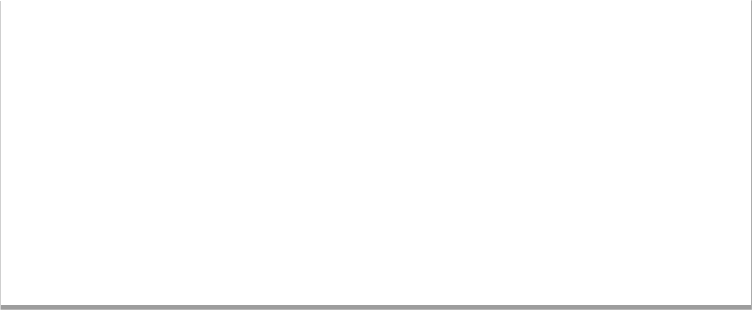 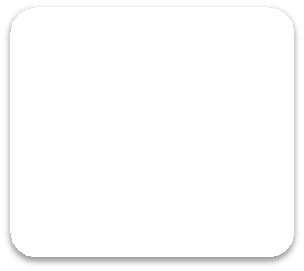 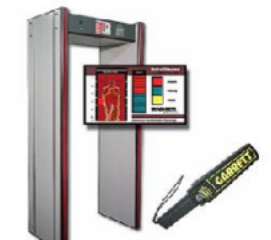 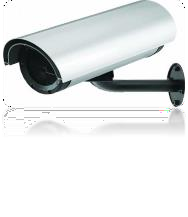 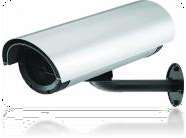 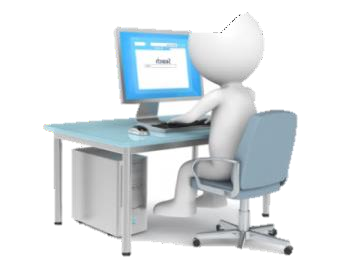 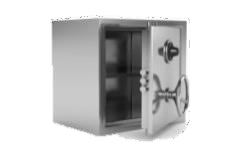 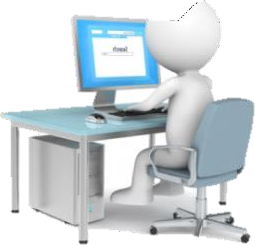 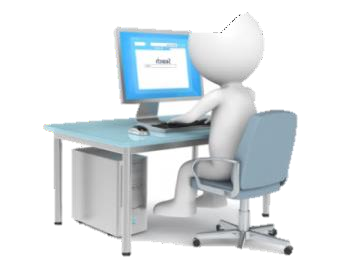 Системы подавления сигналов подвижной связи
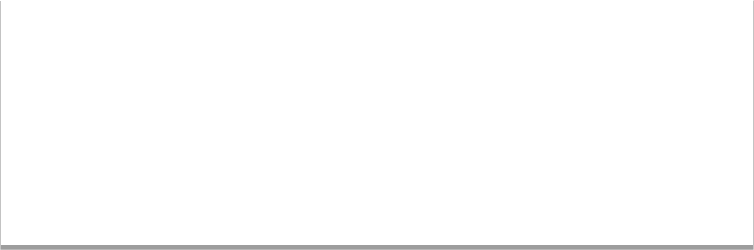 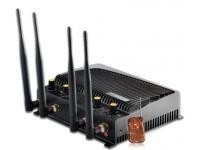 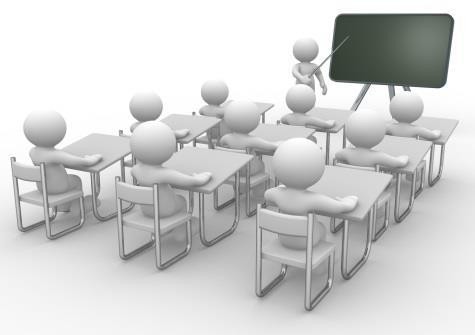 Объявления,
оповещающие
о ведении видеонаблюдения,
о запрете
использования
средств связи
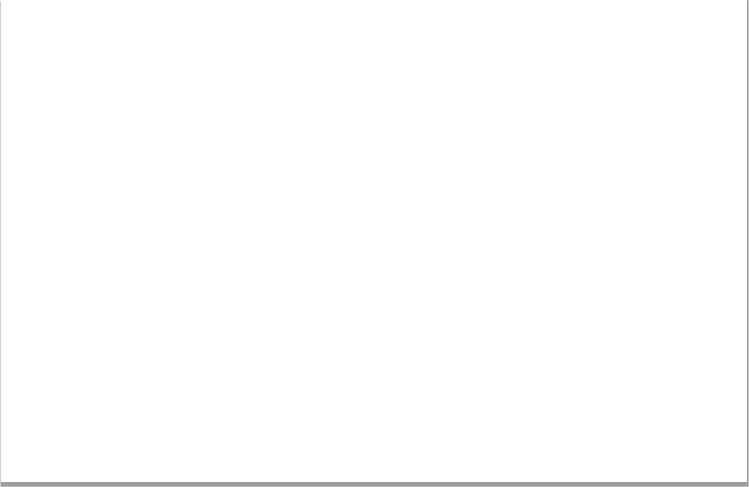 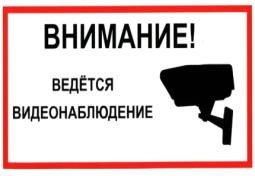 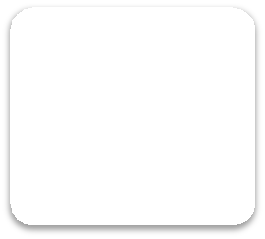 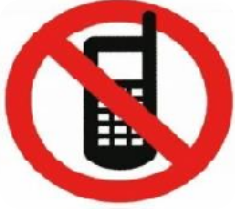 Меры, принимаемые в отношении участников ГИА- 11, в случае нарушения Порядка
Лица, допустившие нарушение Порядка, удаляются с экзамена
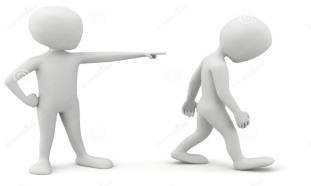 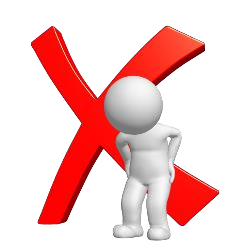 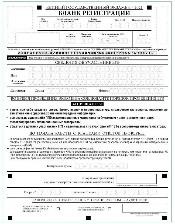 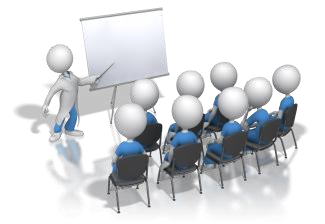 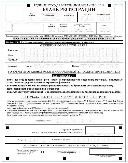 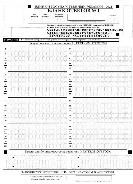 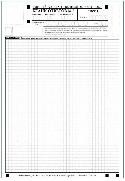 Меры, принимаемые в отношении участников ГИА- 11, в случае нарушения Порядка
В случае нарушения  порядка проведения ЕГЭ умысел лиц,  его нарушивших, заключается в том, что каждый из них ознакомлен с порядком, знает его требования, предупрежден об ответственности за его нарушение, причём под роспись.
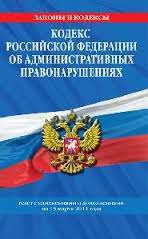 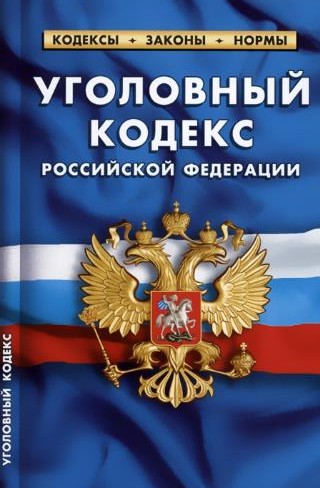 Повторный допуск участников ГИА-11, нарушивших Порядок
Участникам ЕГЭ, чьи результаты ЕГЭ по учебным предметам в  текущем  учебном  году  были  аннулированы  по  решению председателя  ГЭК  в  случае  выявления  фактов  нарушения настоящего Порядка, предоставляется право участия в ЕГЭ по учебным предметам, по которым было принято решение об аннулировании  результатов,  не  ранее  чем  через  год  с  года аннулирования   результатов   ЕГЭ   в   сроки   и   формах, устанавливаемых настоящим Порядком.
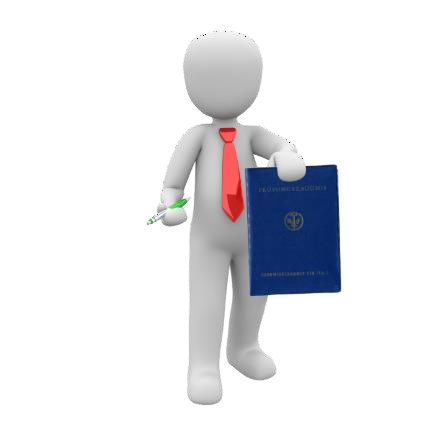 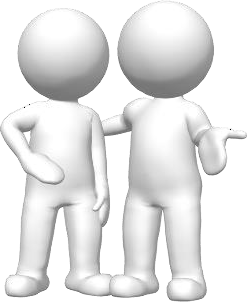